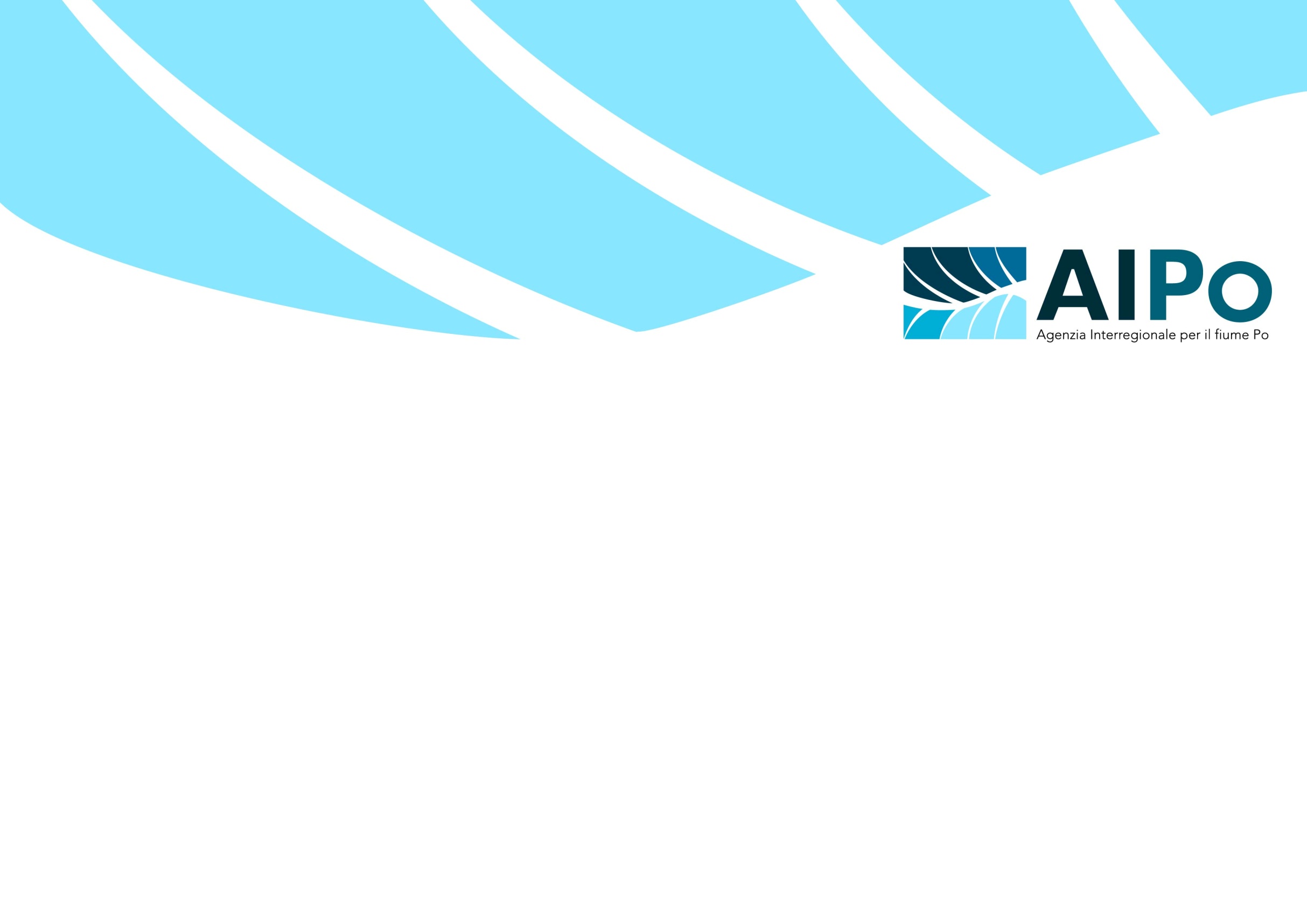 Le modalità e le procedure per la gestione del sistema di modellistica per la previsione delle piene – FEWSIng. Sandro Bortolotto – Dirigente AIPo PIMIng. Sara Pavan – Funzionaria AIPo PIM – Ufficio Servizio di PienaGIORNATA DELLA TRASPARENZA 2016 Parma, venerdì 16 dicembre 2016 ore 10.00 – 12.45Sala riunioni  - Strada Garibaldi, n. 75 – 3° piano
Il sistema FEWS
FEWS  è  l’acronimo di 
Flood Early Warning System

è una piattaforma  aperta per gestire dati  

nasce e si sviluppa per la previsione idrologica e i sistemi di allertamento 

si compone di una collezione di moduli che possono essere assemblati  in un sistema personalizzato 

l’import, l’utilizzo dei dati e la connessione dei modelli sono ampi e  consentono molteplici utilizzi

permette la connessione di svariati modelli e può essere ampliato ed aggiornato in base alle esigenze
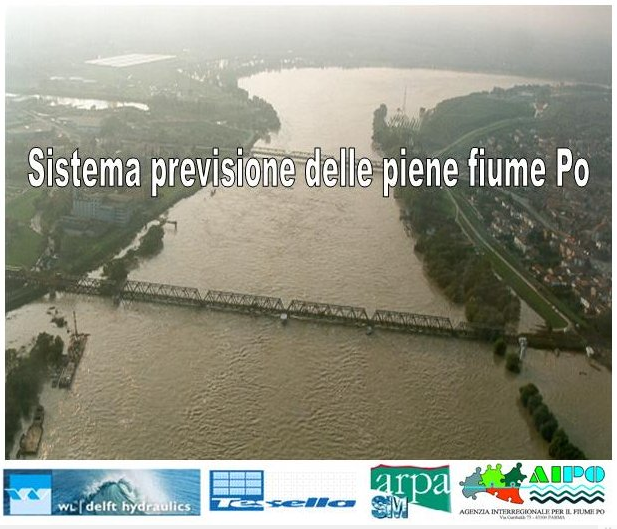 Il sistema FEWS
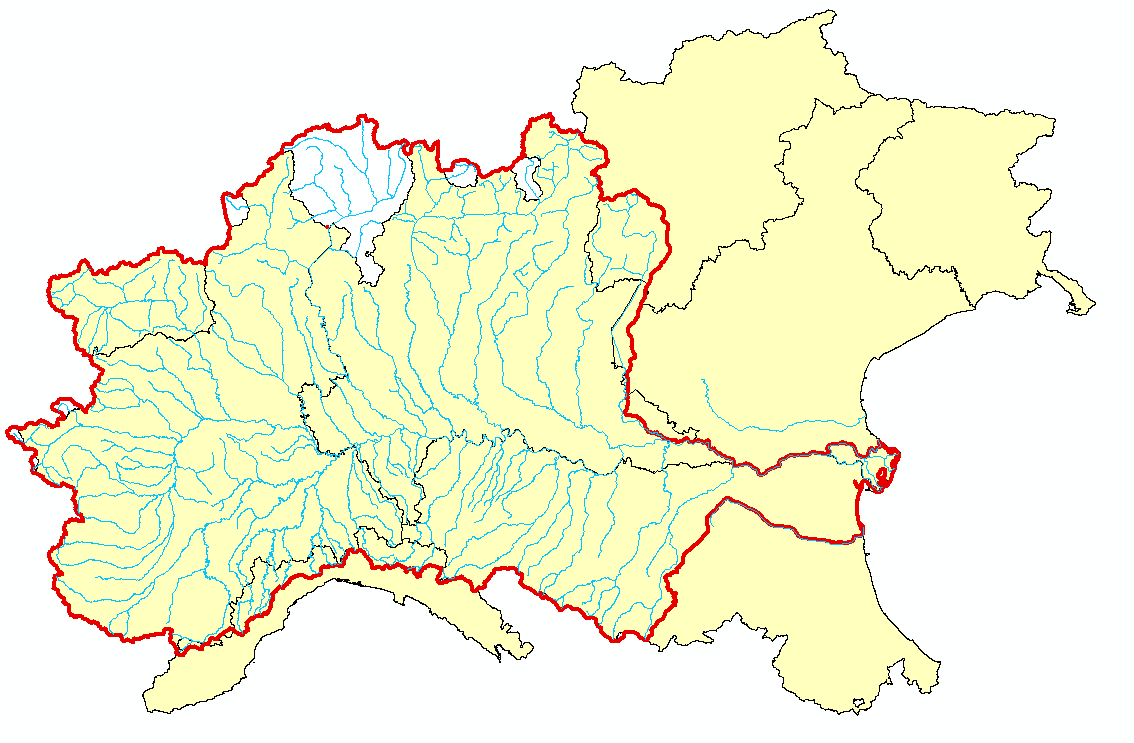 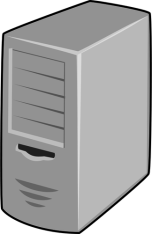 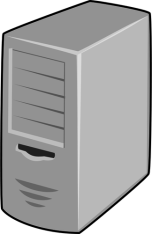 AOSTA
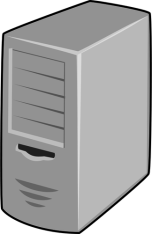 MILANO
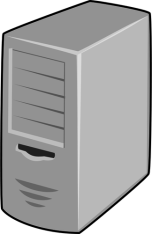 VENEZIA
TORINO
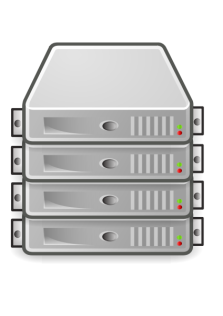 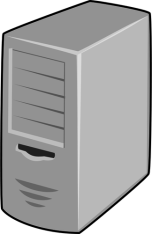 PARMA
ROMA
+
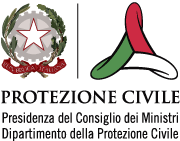 Il sistema di modellistica realizzato è composto da un master centrale, di proprietà dell’AIPo ed operativo a Parma presso il Centro Operativo di ARPAE-SIMC dell’Emilia-Romagna, e 5 master secondari (‘slaves’) operativi presso il Centro Funzionale Centrale del Dipartimento della Protezione Civile sito a Roma e i Centri Funzionali Decentrati di Piemonte, Lombardia, Valle d’Aosta e Veneto, rispettivamente siti a Torino, Milano, Aosta e Marghera
Il sistema di monitoraggio
Il sistema acquisisce  in tempo reale una serie di dati dalla rete di monitoraggio di tutto il bacino del Po
Rete di monitoraggio :
863 Idrometri (blu)
1082  Pluviometri (verde)
167 Nivometri (verde)
870   Termometri (verde)
193    Dighe RID (violetto)
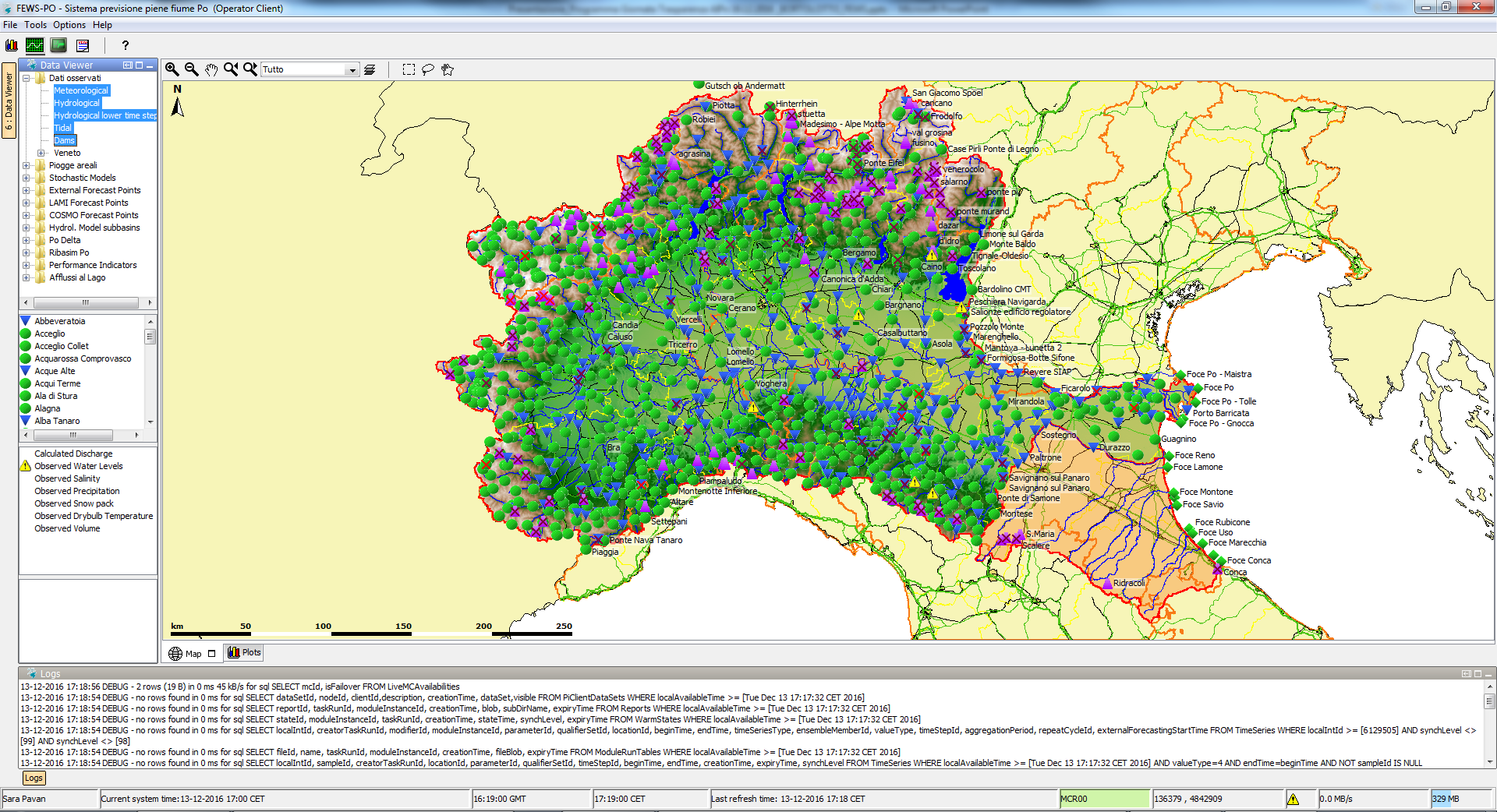 Le catene modellistiche
PRECIPITAZIONI
TEMPERATURE
LIVELLI/PORTATE

+

PREVISIONI di
PRECIPITAZIONI
TEMPERATURE
Osservati/Telemisura
VALIDAZIONE, INTERPOLAZIONE
E TRANSFORMAZIONE DATI
Modelli Meteorologici
Prima catena
Seconda catena
Terza catena
MODELLI IDROLOGICI
HEC-HMS
DHI-NAM
TOPKAPI
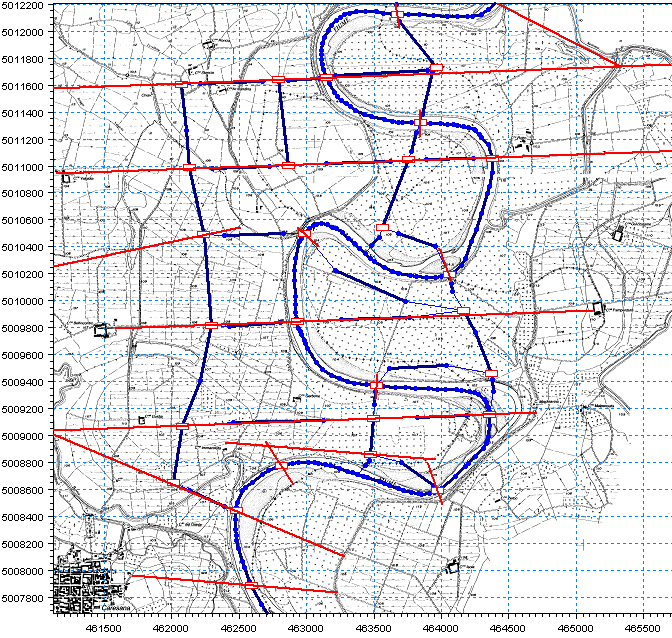 SOBEK
HEC-RAS
DHI – M11
MODELLI IDRAULICI
Le catene modellistiche: alcuni numeri
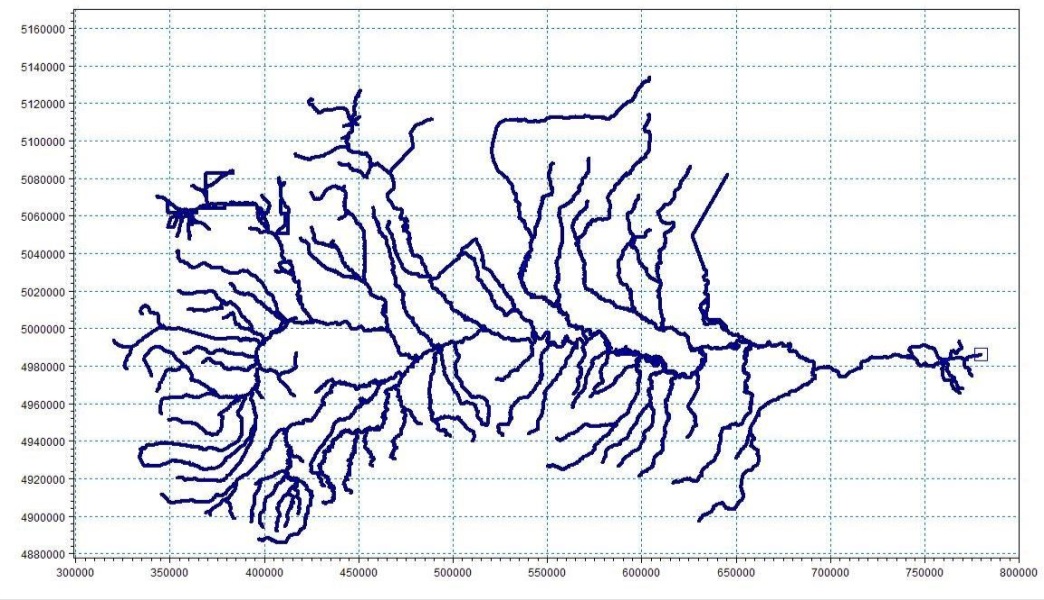 ~ 400 bacini idrologici
~ 400 rami
~ 120 corsi d’acqua
~ 250 strutture
~ 50 strutture regolabili
~ 11380 sezioni
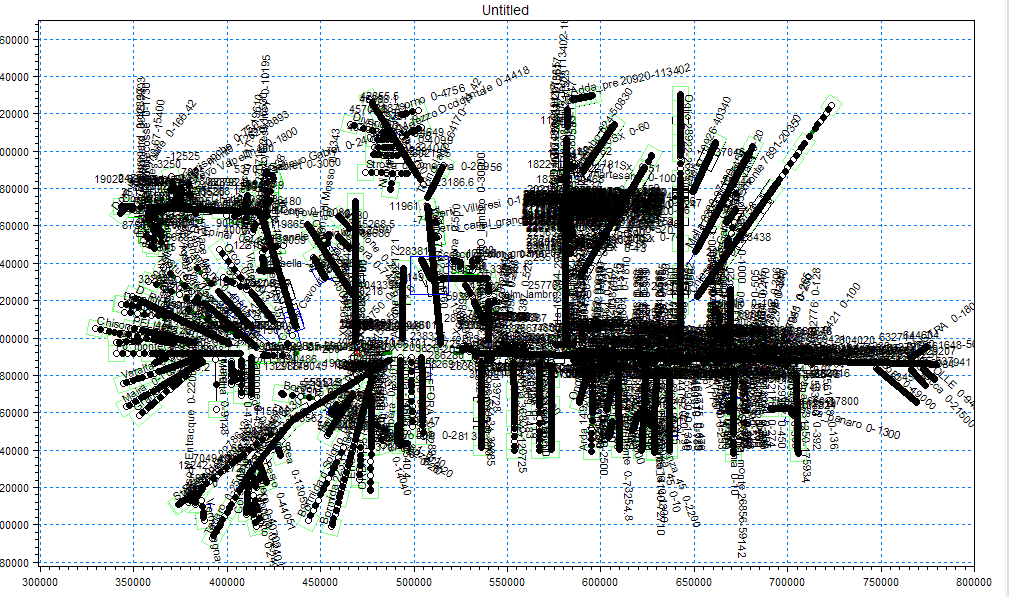 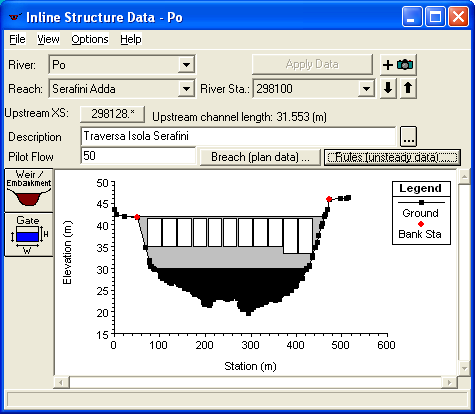 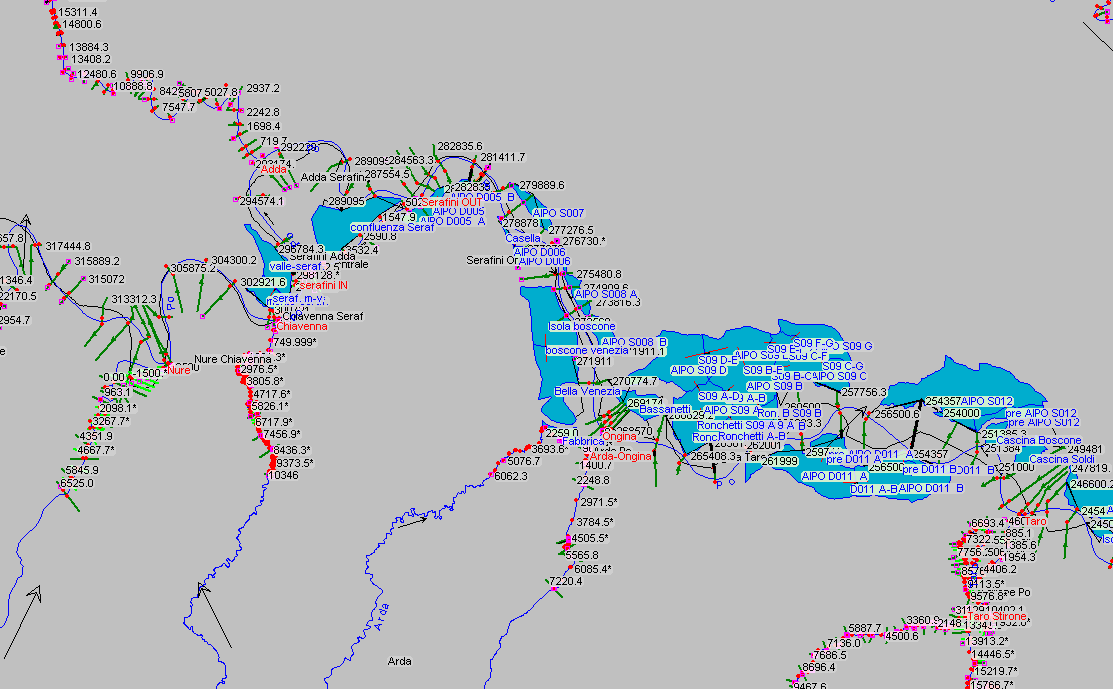 Il sistema FEWS
Gli utenti del sistema FEWS possono visualizzare i dati osservati e le previsioni di pioggia, livello e portata per le sezioni di maggiore interesse del Po e degli affluenti
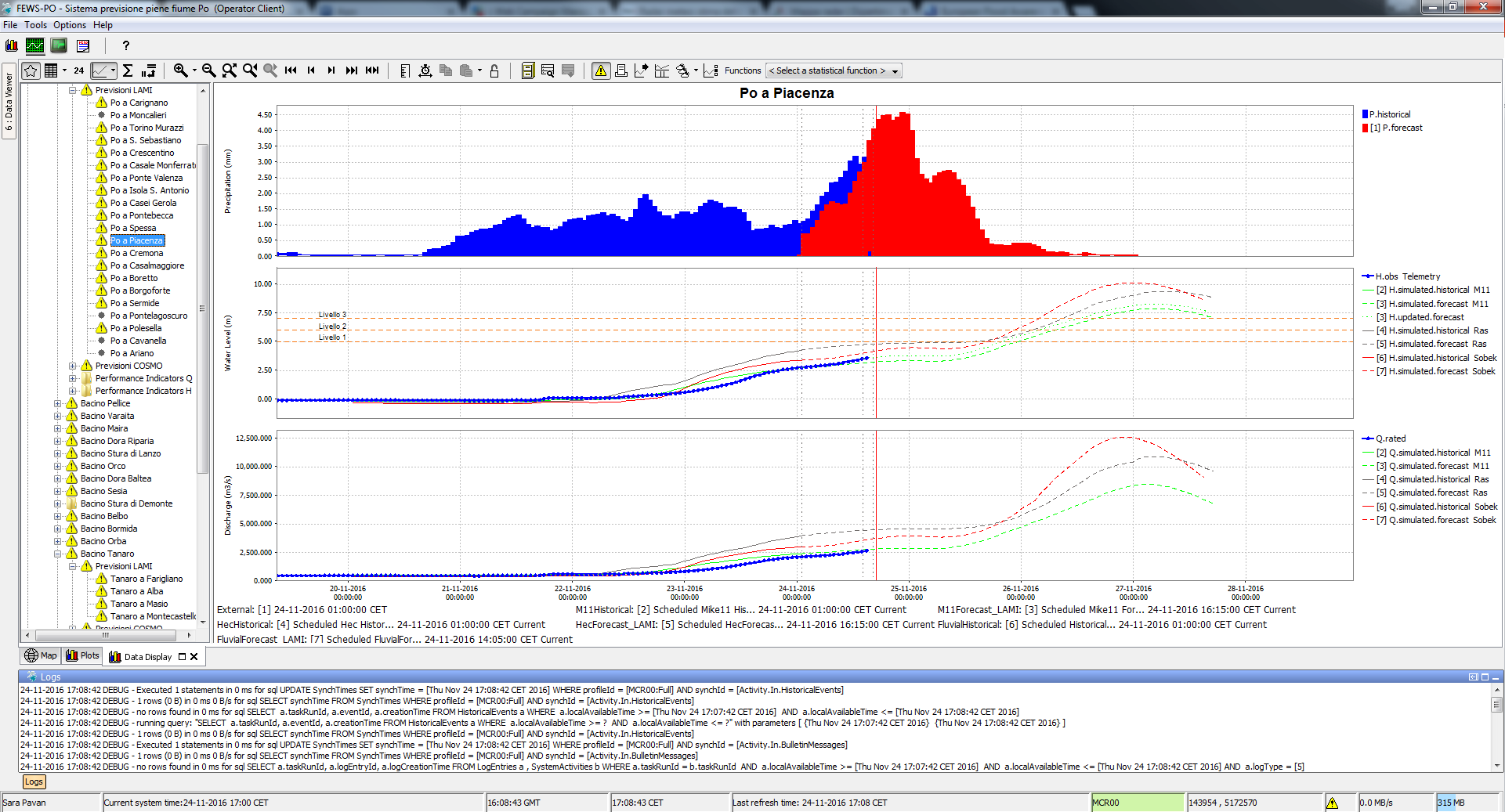 Il sistema FEWS
Gli utenti del sistema FEWS possono visualizzare i dati osservati e le previsioni di pioggia, livello e portata per le sezioni di maggiore interesse del Po e degli affluenti principali
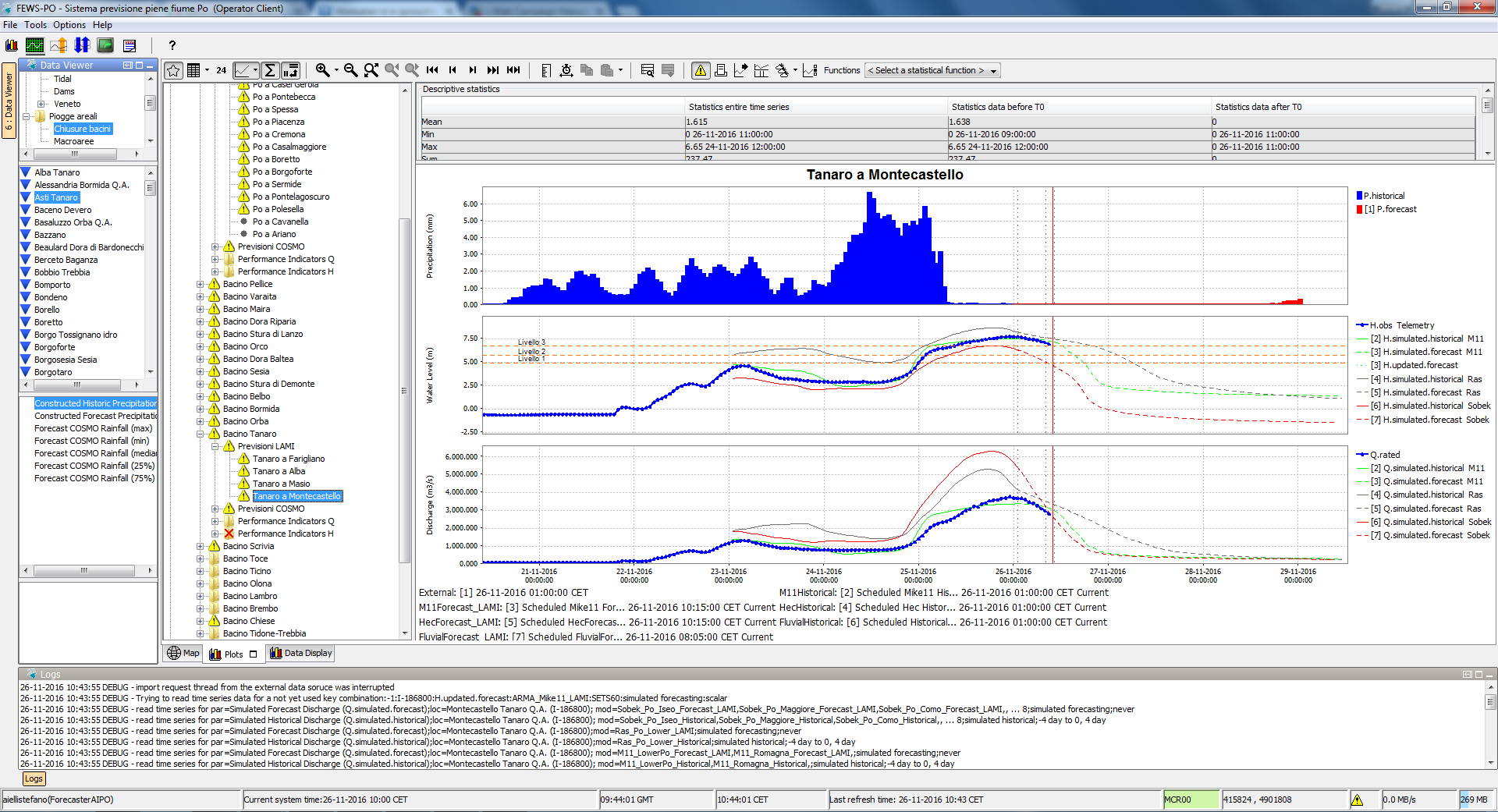 Il sistema FEWS
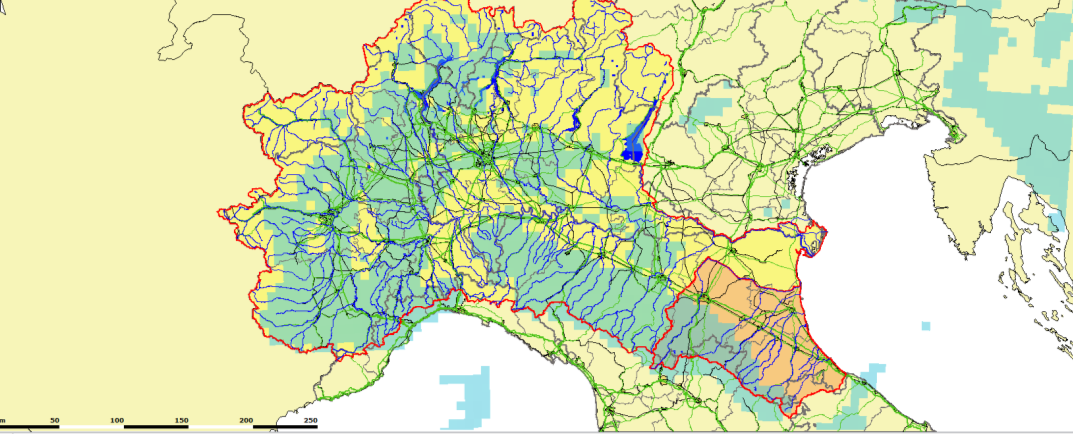 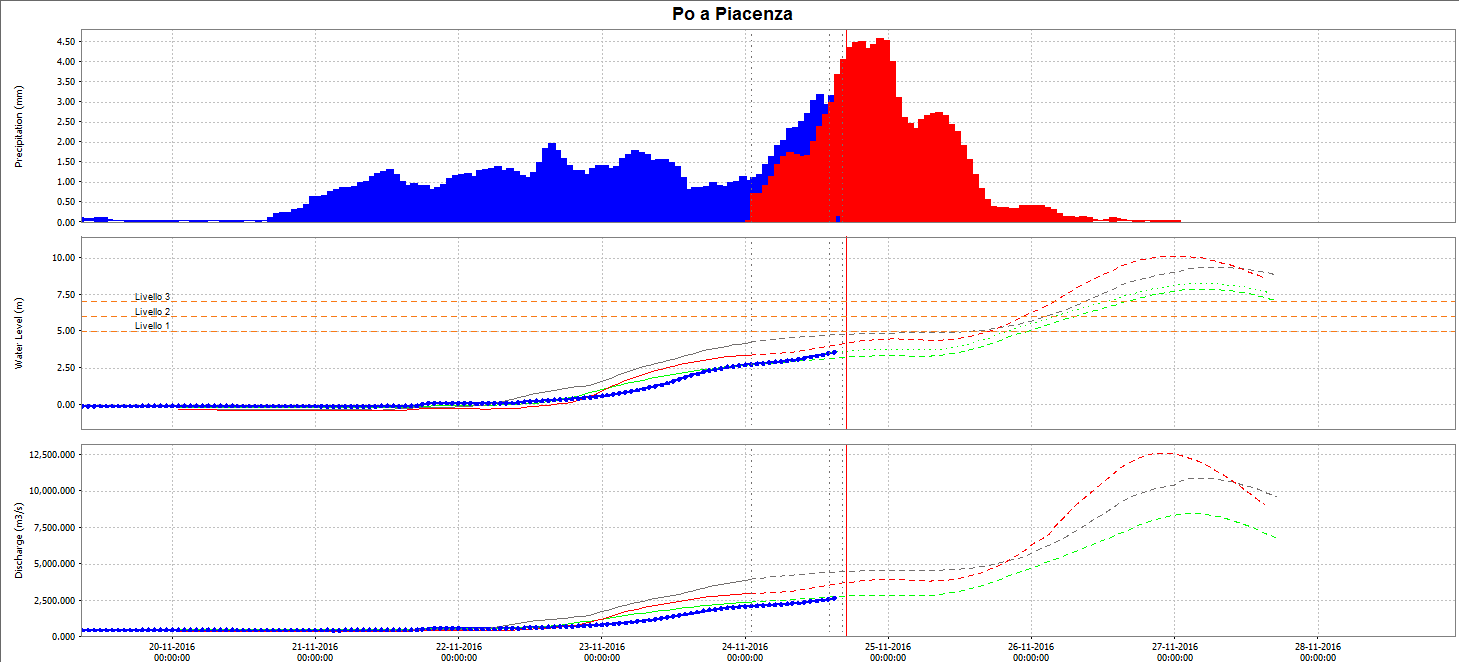 Il modello meteo che fornisce la previsione di pioggia (LAMI) si aggiorna ogni 12 ore
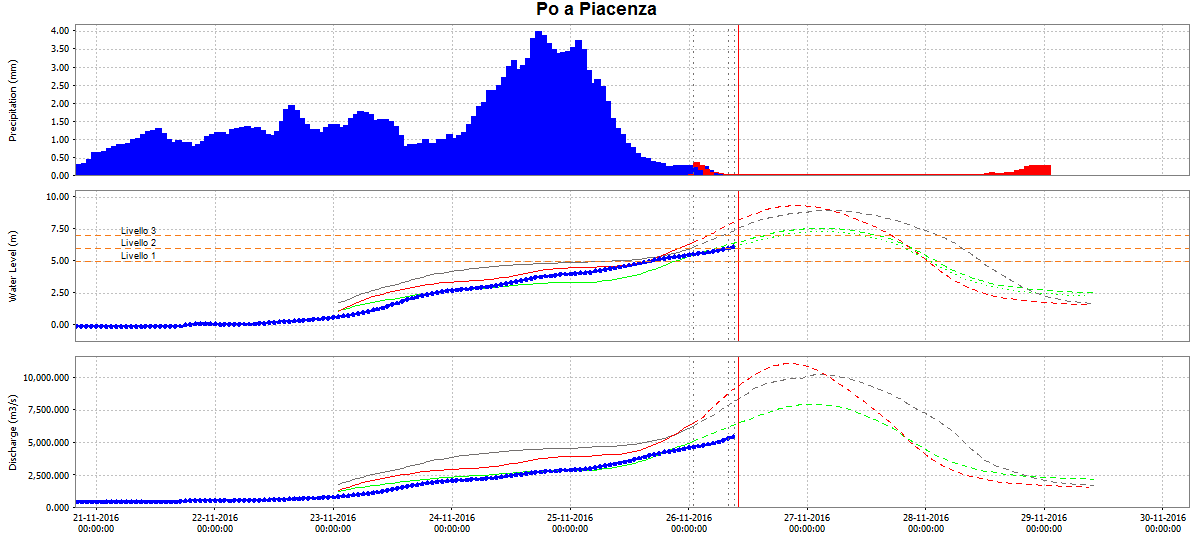 Le previsioni coprono un periodo di 72 ore successivo al momento dell’emissione
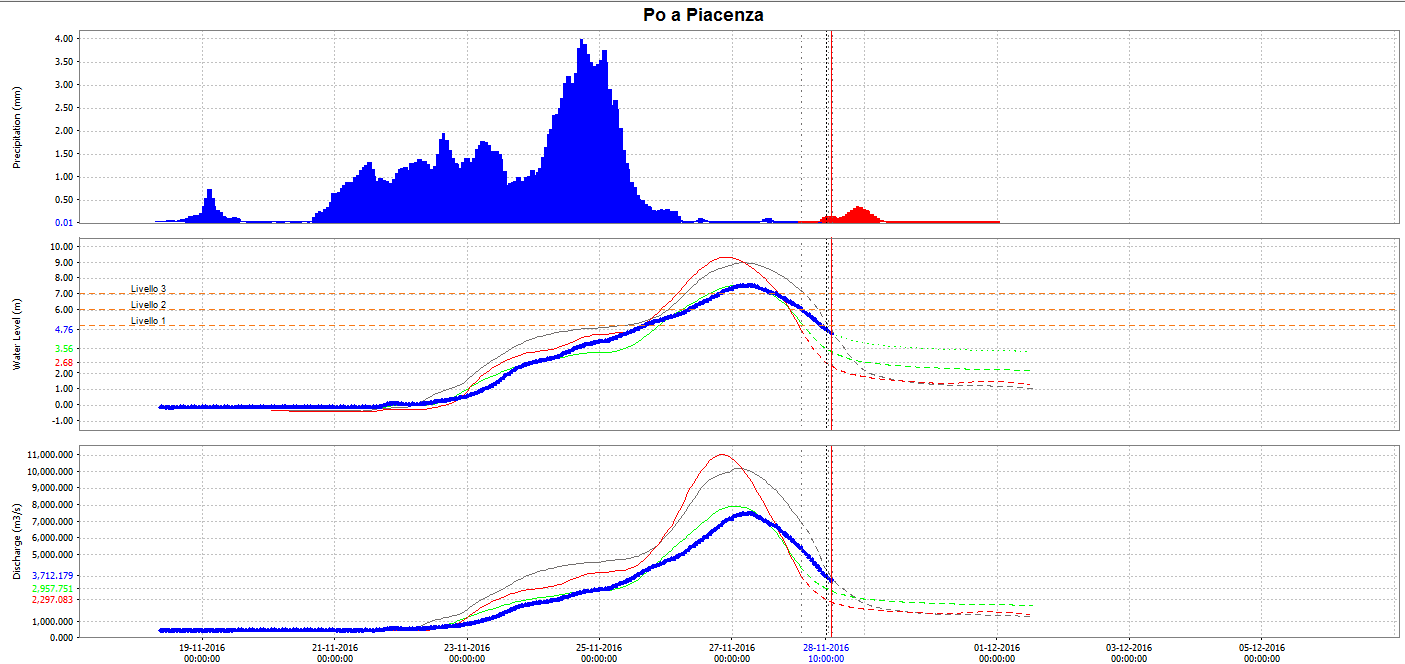 I risultati dei modelli vengono aggiornati mediamente ogni 3 ore
I dati osservati vengono aggiornati in tempo reale mano a mano che vengono resi disponibili dalla rete di telemisura
Il sistema FEWS: i modelli meteo probabilistici
Oltre alle previsioni meteo deterministe del modello  LAMI, il sistema fornisce anche previsioni basate su modelli meteo probabilistici (COSMO-LEPS)
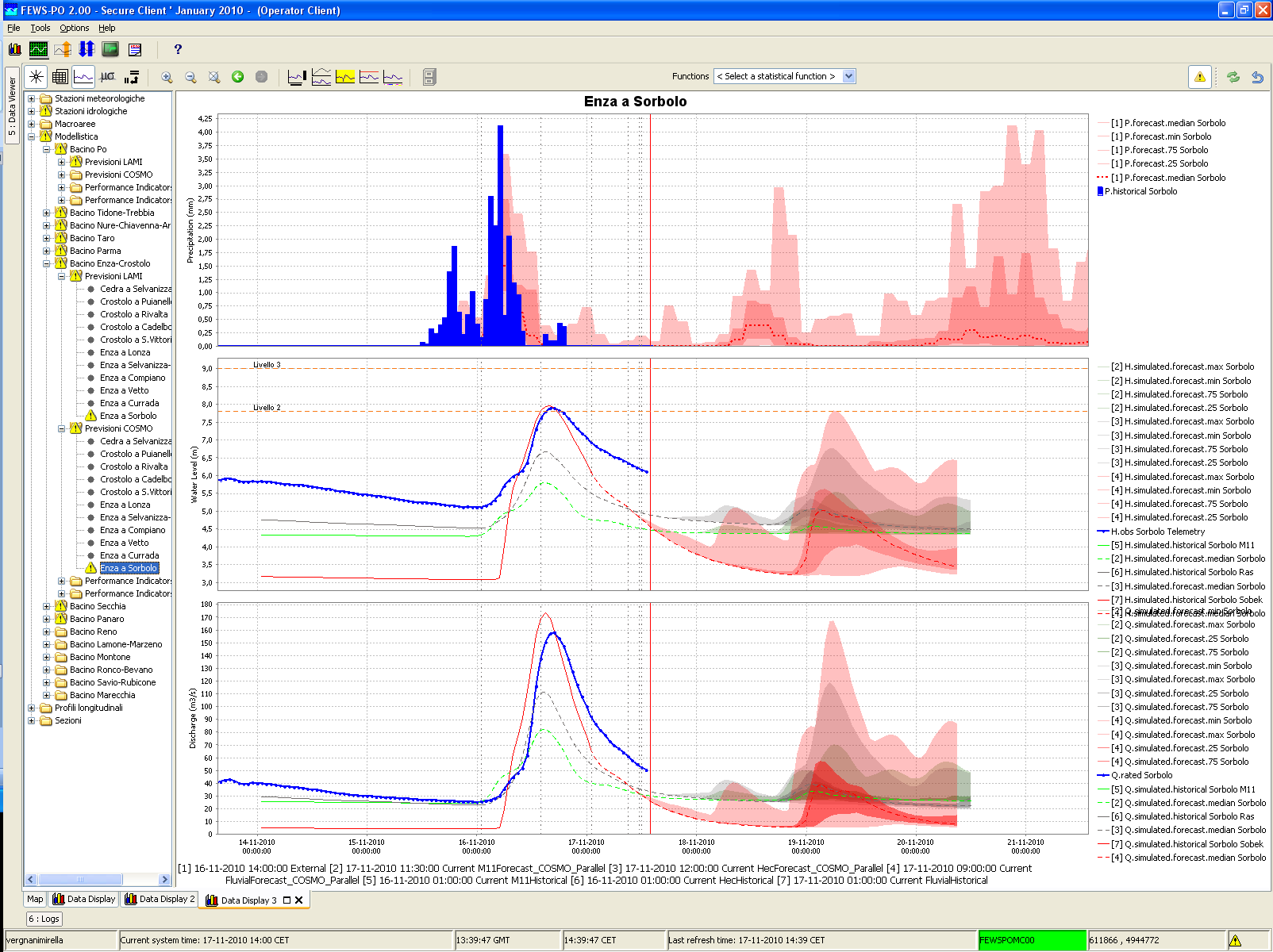 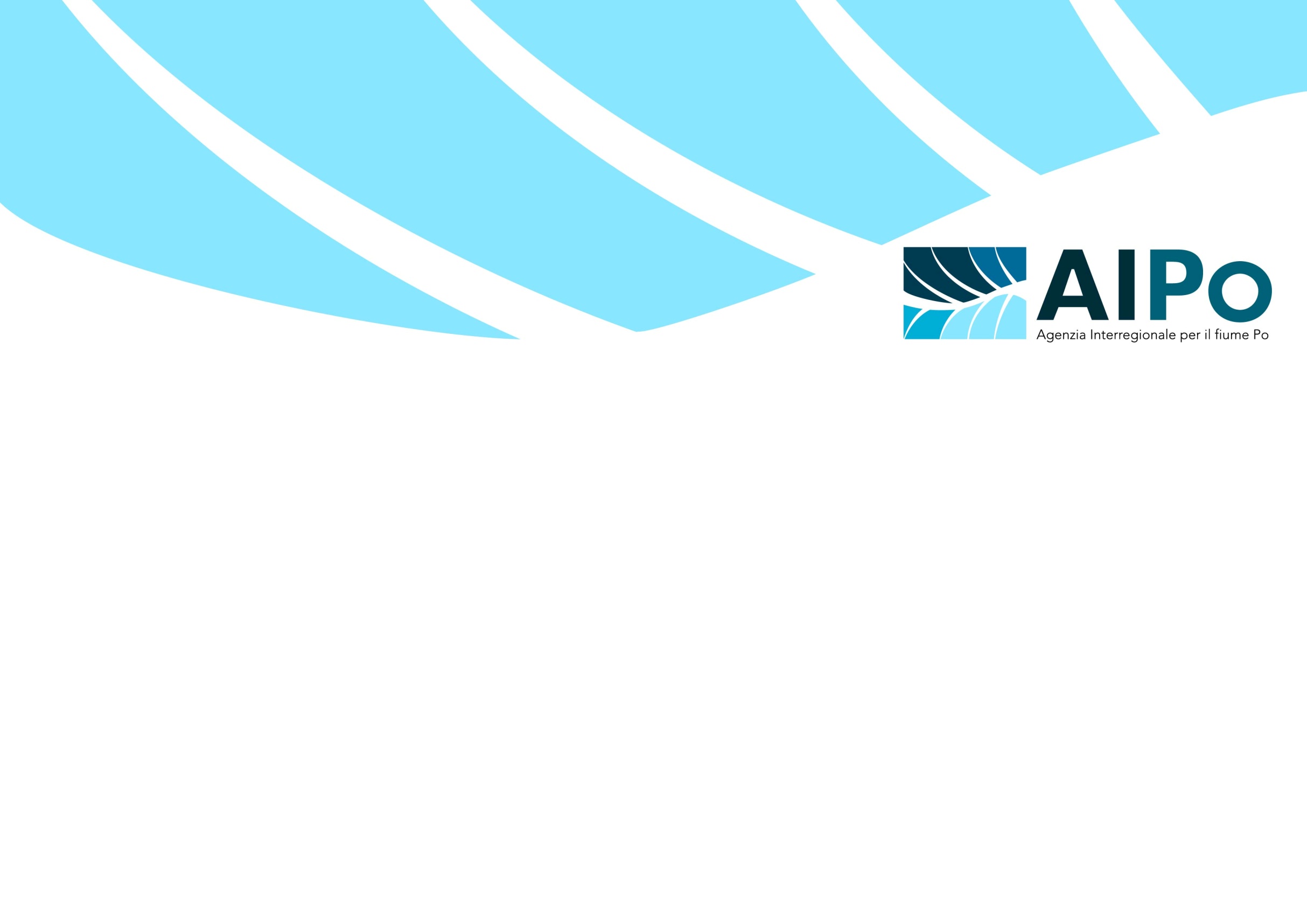 Le modalità e le procedure per la gestione del sistema di modellistica per la previsione delle piene – FEWSIng. Sandro Bortolotto – Dirigente AIPo PIMIng. Sara Pavan – Funzionaria AIPo PIM – Ufficio Servizio di PienaGIORNATA DELLA TRASPARENZA 2016 Parma, venerdì 16 dicembre 2016 ore 10.00 – 12.45Sala riunioni  - Strada Garibaldi, n. 75 – 3° piano